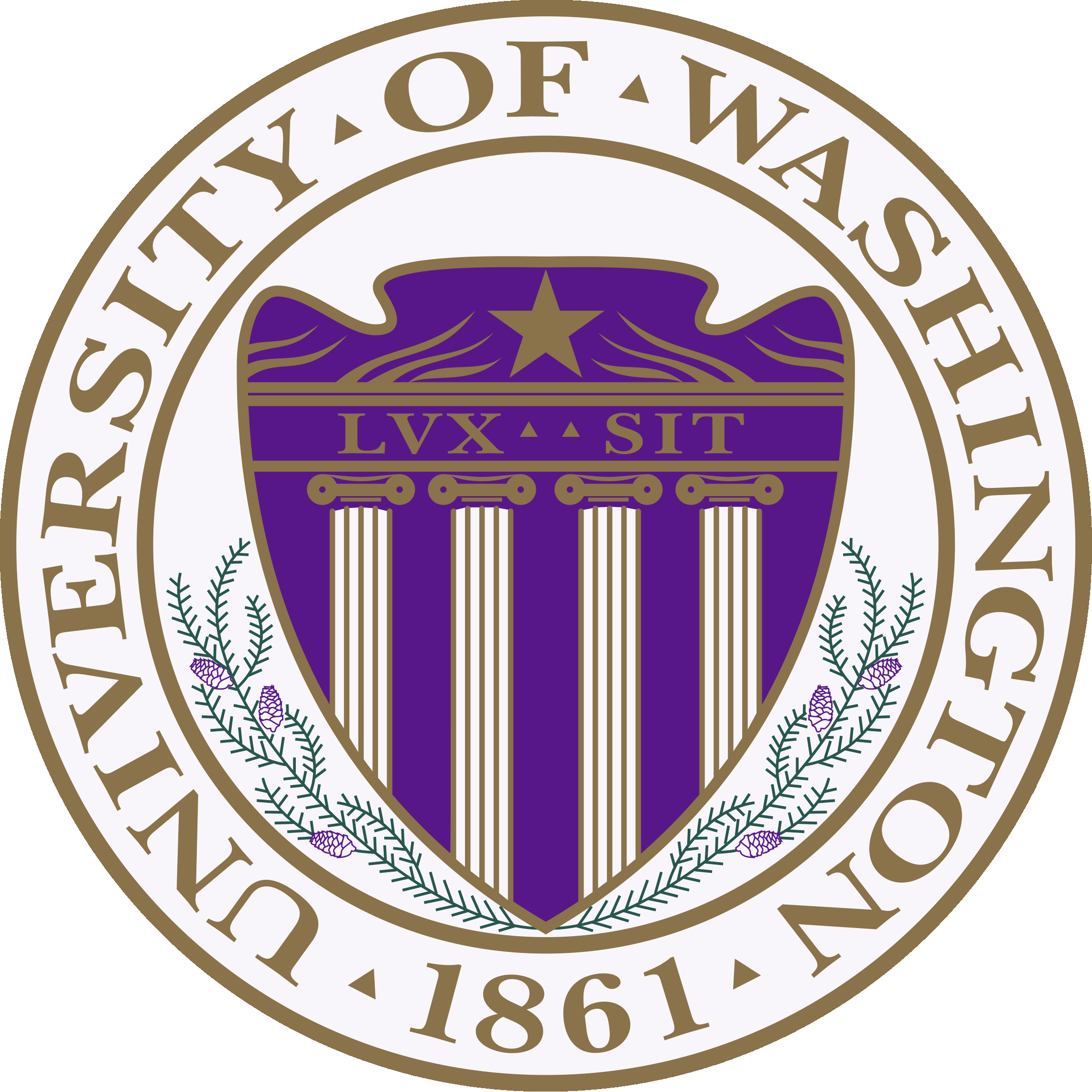 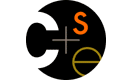 CSE332: Data Structures & AlgorithmsLecture 12: Introduction to Graphs
Kevin Quinn
Fall 2015
Graphs
A graph is a formalism for representing relationships among items
Very general definition because very general concept

A graph is a pair
	G = (V,E)
A set of vertices, also known as nodes  
	V = {v1,v2,…,vn}
A set of edges 
	E = {e1,e2,…,em}
Each edge ei is a pair of vertices 
	(vj,vk)
An edge “connects” the vertices

Graphs can be directed or undirected
Han
Luke
Leia
V = {Han,Leia,Luke}
E = {(Luke,Leia), 
     (Han,Leia), 
     (Leia,Han)}
Fall 2015
CSE373: Data Structures & Algorithms
2
An ADT?
Can think of graphs as an ADT with operations like isEdge((vj,vk)), addVertex(vnew), …

But it is unclear what the “standard operations” are

Instead we tend to develop algorithms over graphs and then use data structures that are efficient for those algorithms

Many important problems can be solved by:
Formulating them in terms of graphs
Applying a standard graph algorithm

To make the formulation easy and standard, we have a lot of standard terminology about graphs
Fall 2015
CSE373: Data Structures & Algorithms
3
Some Graphs
For each, what are the vertices and what are the edges?

Web pages with links
Facebook friends
“Input data” for the “7 degrees of separation from Kevin Bacon game”
Methods in a program that call each other
Road maps (e.g., Google maps)
Airline routes
Family trees
Course pre-requisites

Wow: Using the same algorithms for diverse problems across so many domains sounds like “core computer science and engineering”… cough cough
D
A
C
B
Undirected Graphs
In undirected graphs, edges have no specific direction
Edges are always “two-way”
Thus, (u,v)  E  implies (v,u)  E  
Only one of these edges needs to be in the set
The other is implicit, so normalize how you check for it

Degree of a vertex: number of edges containing that vertex
Put another way: the number of adjacent vertices
Fall 2015
CSE373: Data Structures & Algorithms
5
D
A
C
B
Directed Graphs
In directed graphs (sometimes called digraphs), edges have a direction
A
C
or
2 edges here
B
Thus, (u,v)  E does not imply (v,u)  E.  
Let (u,v)  E mean u → v 
Call u the source and v the destination
In-degree of a vertex: number of in-bound edges, 
     i.e., edges where the vertex is the destination
Out-degree of a vertex: number of out-bound edges
     i.e., edges where the vertex is the source
Fall 2015
CSE373: Data Structures & Algorithms
6
Self-Edges, Connectedness
A self-edge a.k.a. a loop is an edge of the form (u,u)
Depending on the use/algorithm, a graph may have:
No self edges
Some self edges
All self edges (often therefore implicit, but we will be explicit)

A node can have a degree / in-degree / out-degree of zero

A graph does not have to be connected
Even if every node has non-zero degree
Fall 2015
CSE373: Data Structures & Algorithms
7
More Notation
D
A
C
For a graph G = (V,E) 

|V| is the number of vertices
|E| is the number of edges
Minimum?
Maximum for undirected?
Maximum for directed?

If (u,v)  E 
Then v is a neighbor of u, i.e., v is adjacent to u
Order matters for directed edges
u is not adjacent to v unless (v,u)  E
B
V = {A, B, C, D}
E = {(C, B), 
     (A, B), 
     (B, A)
     (C, D)}
0
|V||V+1|/2  O(|V|2)
|V|2–|V|  O(|V|2)
Fall 2015
CSE373: Data Structures & Algorithms
8
Examples again
Which would use directed edges?  Which would have self-edges?  Which would be connected?  Which could have 0-degree nodes?

Web pages with links
Facebook friends
“Input data” for the Kevin Bacon game
Methods in a program that call each other
Road maps (e.g., Google maps)
Airline routes
Family trees
Course pre-requisites
…
Fall 2015
CSE373: Data Structures & Algorithms
9
Weighted Graphs
In a weighed graph, each edge has a weight a.k.a. cost
Typically numeric (most examples use ints)
Orthogonal  to whether graph is directed
Some graphs allow negative weights; many do not
Clinton
20
Mukilteo
Kingston
30
Edmonds
35
Bainbridge
Seattle
60
Bremerton
Fall 2015
CSE373: Data Structures & Algorithms
10
Examples
What, if anything, might weights represent for each of these?  
Do negative weights make sense?

Web pages with links
Facebook friends
“Input data” for the Kevin Bacon game
Methods in a program that call each other
Road maps (e.g., Google maps)
Airline routes
Family trees
Course pre-requisites
…
Fall 2015
CSE373: Data Structures & Algorithms
11
Paths and Cycles
A path is a list of vertices [v0,v1,…,vn] such that (vi,vi+1) E for all 0  i < n.  Say “a path from v0 to vn”

A cycle is a path that begins and ends at the same node (v0==vn)
Chicago
Seattle
Salt Lake City
San Francisco
Dallas
Example: [Seattle, Salt Lake City, Chicago, Dallas, San Francisco, Seattle]
Fall 2015
CSE373: Data Structures & Algorithms
12
Path Length and Cost
Path length: Number of edges in a path
Path cost: Sum of  weights of edges in a path

Example where 
  P= [Seattle, Salt Lake City, Chicago, Dallas, San Francisco, Seattle]
Chicago
3.5
Seattle
2
2
length(P) = 5
  cost(P) = 11.5
Salt Lake City
2
2.5
2.5
2.5
3
Dallas
San Francisco
Fall 2015
CSE373: Data Structures & Algorithms
13
Simple Paths and Cycles
A simple path repeats no vertices, except the first might be the last
	[Seattle, Salt Lake City, San Francisco, Dallas]
	[Seattle, Salt Lake City, San Francisco, Dallas, Seattle]

Recall, a cycle is a path that  ends where it begins
	[Seattle, Salt Lake City, San Francisco, Dallas, Seattle]
	[Seattle, Salt Lake City, Seattle, Dallas, Seattle]

A simple cycle is a cycle and a simple path
	[Seattle, Salt Lake City, San Francisco, Dallas, Seattle]
Fall 2015
CSE373: Data Structures & Algorithms
14
Paths and Cycles in Directed Graphs
Example:






Is there a path from A to D?

Does the graph contain any cycles?
D
A
C
B
Fall 2015
CSE373: Data Structures & Algorithms
15
Paths and Cycles in Directed Graphs
Example:






Is there a path from A to D?    No

Does the graph contain any cycles?    No
D
A
C
B
Fall 2015
CSE373: Data Structures & Algorithms
16
Undirected-Graph Connectivity
An undirected graph is connected if for all
	pairs of vertices u,v, there exists a path from u to v






An undirected graph is complete, a.k.a. fully connected if for all pairs of vertices u,v, there exists an edge from u to v
Connected graph
Disconnected graph
plus self edges
Fall 2015
CSE373: Data Structures & Algorithms
17
Directed-Graph Connectivity
A directed graph is strongly connected if there is a path from every vertex to every other vertex


A directed graph is weakly connected if there is a path from every vertex to every other vertex ignoring direction of edges


A complete a.k.a. fully connected directed graph has an edge from every vertex to every other vertex
plus self edges
Fall 2015
CSE373: Data Structures & Algorithms
18
Examples
For undirected graphs: connected?  
For directed graphs: strongly connected? weakly connected?

Web pages with links
Facebook friends
“Input data” for the Kevin Bacon game
Methods in a program that call each other
Road maps (e.g., Google maps)
Airline routes
Family trees
Course pre-requisites
…
Fall 2015
CSE373: Data Structures & Algorithms
19
D
E
B
A
C
F
G
H
Trees as Graphs
When talking about graphs, 
we say a tree is a graph that is:
Acyclic
Connected

So all trees are graphs, but not all graphs are trees

How does this relate to the trees we know and love?...
Example:
Fall 2015
CSE373: Data Structures & Algorithms
20
D
E
A
B
B
C
A
D
E
F
C
G
H
F
G
H
Rooted Trees
We are more accustomed to rooted trees where:
We identify a unique root
We think of edges as directed: parent to children

Given a tree, picking a root gives a unique rooted tree 
The tree is just drawn differently and with undirected edges
redrawn
Fall 2015
CSE373: Data Structures & Algorithms
21
D
E
B
A
C
F
G
H
Rooted Trees
We are more accustomed to rooted trees where:
We identify a unique root
We think of edges are directed: parent to children

Given a tree, picking a root gives a unique rooted tree 
The tree is just drawn differently and with undirected edges
F
redrawn
G
H
C
A
B
D
E
Fall 2015
CSE373: Data Structures & Algorithms
22
Directed Acyclic Graphs (DAGs)
A DAG is a directed graph with no (directed) cycles
Every rooted directed tree is a DAG
But not every DAG is a rooted directed tree





Every DAG is a directed graph
But not every directed graph is a DAG
Fall 2015
CSE373: Data Structures & Algorithms
23
Examples
Which of our directed-graph examples do you expect to be a DAG?

Web pages with links
“Input data” for the Kevin Bacon game
Methods in a program that call each other
Airline routes
Family trees
Course pre-requisites
…
Fall 2015
CSE373: Data Structures & Algorithms
24
Density / Sparsity
Recall: In an undirected graph, 0 ≤ |E| < |V|2
Recall: In a directed graph: 0 ≤ |E| ≤ |V|2
So for any graph, O(|E|+|V|2) is O(|V|2)

Another fact: If an undirected graph is connected, then |V|-1 ≤ |E|

Because |E| is often much smaller than its maximum size, we do not always approximate |E| as O(|V|2)
This is a correct bound, it just is often not tight
If it is tight, i.e., |E| is (|V|2) we say the graph is dense
More sloppily, dense means “lots of edges”
If |E| is O(|V|) we say the graph is sparse
More sloppily, sparse means “most possible edges missing”
Fall 2015
CSE373: Data Structures & Algorithms
25
What is the Data Structure?
So graphs are really useful for lots of data and questions 
For example, “what’s the lowest-cost path from x to y”

But we need a data structure that represents graphs

The “best one” can depend on:
Properties of the graph (e.g., dense versus sparse)
The common queries (e.g., “is (u,v) an edge?” versus “what are the neighbors of node u?”)

So we’ll discuss the two standard graph representations
Adjacency Matrix and Adjacency List
Different trade-offs, particularly time versus space
Fall 2015
CSE373: Data Structures & Algorithms
26
D
A
C
B
Adjacency Matrix
Assign each node a number from 0 to |V|-1
A |V| x |V| matrix (i.e., 2-D array) of Booleans (or 1 vs. 0)
If M is the matrix, then M[u][v] being true                    means there is an edge from u to v
A
B
C
D
A
F
T
F
F
B
T
F
F
F
F
F
T
T
C
D
F
F
F
F
Fall 2015
CSE373: Data Structures & Algorithms
27
Adjacency Matrix Properties
A
B
C
D
Running time to:
Get a vertex’s out-edges: 
Get a vertex’s in-edges:
Decide if some edge exists:
Insert an edge: 
Delete an edge: 

Space requirements:
|V|2 bits

Best for sparse or dense graphs?
Best for dense graphs
A
F
T
F
F
O(|V|)
O(|V|)
B
T
F
F
F
O(1)
O(1)
F
F
T
T
C
O(1)
D
F
F
F
F
Fall 2015
CSE373: Data Structures & Algorithms
28
Adjacency Matrix Properties
How will the adjacency matrix vary for an undirected graph?
Undirected will be symmetric around the diagonal

How can we adapt the representation for weighted graphs?
Instead of a Boolean, store a number in each cell
Need some value to represent ‘not an edge’
In some situations, 0 or -1 works
A
B
C
D
A
F
T
F
F
B
T
F
F
F
F
F
T
T
C
D
F
F
F
F
Fall 2015
D
A
A
C
B
B
C
D
Adjacency List
Assign each node a number from 0 to |V|-1
An array of length |V| in which each entry stores a list of all adjacent vertices (e.g., linked list)
B
/
A
/
D
B
/
/
Fall 2015
CSE373: Data Structures & Algorithms
30
A
B
C
D
Adjacency List Properties
B
/
A
/
Running time to:
Get all of a vertex’s out-edges: 
	O(d) where d is out-degree of vertex
Get all of a vertex’s in-edges:
	O(|E|) (but could keep a second adjacency list for this!)
Decide if some edge exists: 
	O(d) where d is out-degree of source
Insert an edge: O(1) (unless you need to check if it’s there)
Delete an edge: O(d) where d is out-degree of source

Space requirements:
O(|V|+|E|)

Best for dense or sparse graphs? 
Best for sparse graphs, so usually just stick with linked lists
D
B
/
/
Fall 2015
CSE373: Data Structures & Algorithms
31
D
A
C
A
B
B
C
D
Undirected Graphs
Adjacency matrices & adjacency lists both do fine for undirected graphs
Matrix: Can save roughly 2x space
But may slow down operations in languages with “proper” 2D arrays (not Java, which has only arrays of arrays)
How would you “get all neighbors”?
Lists: Each edge in two lists to support efficient “get all neighbors”

Example:
A
B
C
D
A
F
B
/
B
A
C
/
T
F
F
F
T
C
D
B
/
D
F
F
T
F
C
/
Fall 2015
CSE373: Data Structures & Algorithms
32
Next…
Okay, we can represent graphs

Now let’s implement some useful and non-trivial algorithms

Topological sort: Given a DAG, order all the vertices so that every vertex comes before all of its neighbors

Shortest paths: Find the shortest or lowest-cost path from x to y
Related: Determine if there even is such a path
Fall 2015
CSE373: Data Structures & Algorithms
33